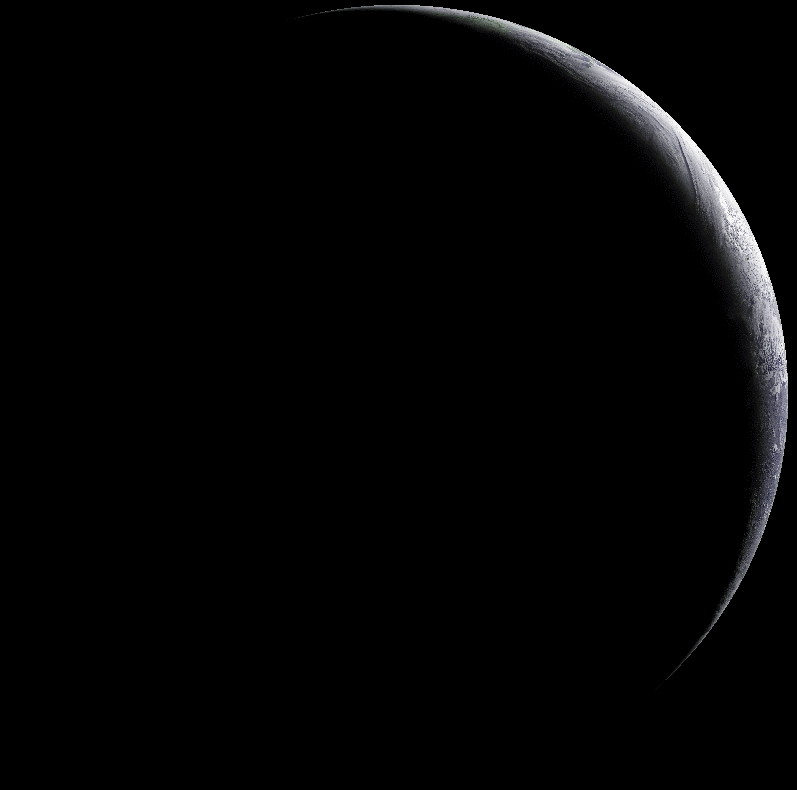 Characterising AMV height Characterising AMV height assignment errors in a simulation study
Peter Lean1* 

Stefano Migliorini1 and Graeme Kelly2

* EUMETSAT Research Fellow, 1 University of Reading, UK
2 Met Office, UK
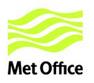 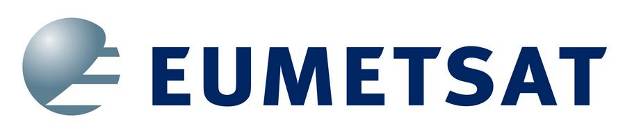 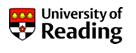 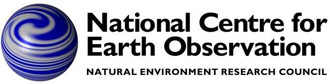 [Speaker Notes: Recent results: thought might be of interest here. A work in progress… no firm conclusions yet.]
Background:  Atmospheric Motion Vectors (AMVs)
Wind retrievals from satellite imagery
actually observations of apparent cloud motion
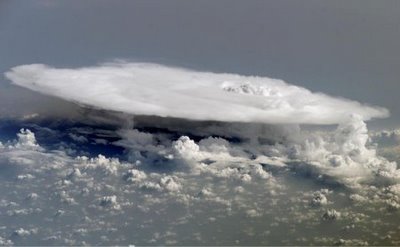 Method:
Feature detection and tracking between consecutive images
Height Assignment performed (usually assume AMV represents winds at estimated cloud top height)
Vertical representivity:
Much discussion about whether AMVs are representative of winds at cloud top or in fact representative of winds within cloud.
Current NWP observation operators assume AMV represents wind at single height.
Simulation studies:
Several previous studies: is this technique capable of providing useful insights into AMV representivity which give real world improvements?
Motivation: Latest generation of NWP models have very realistic representation of cloud features
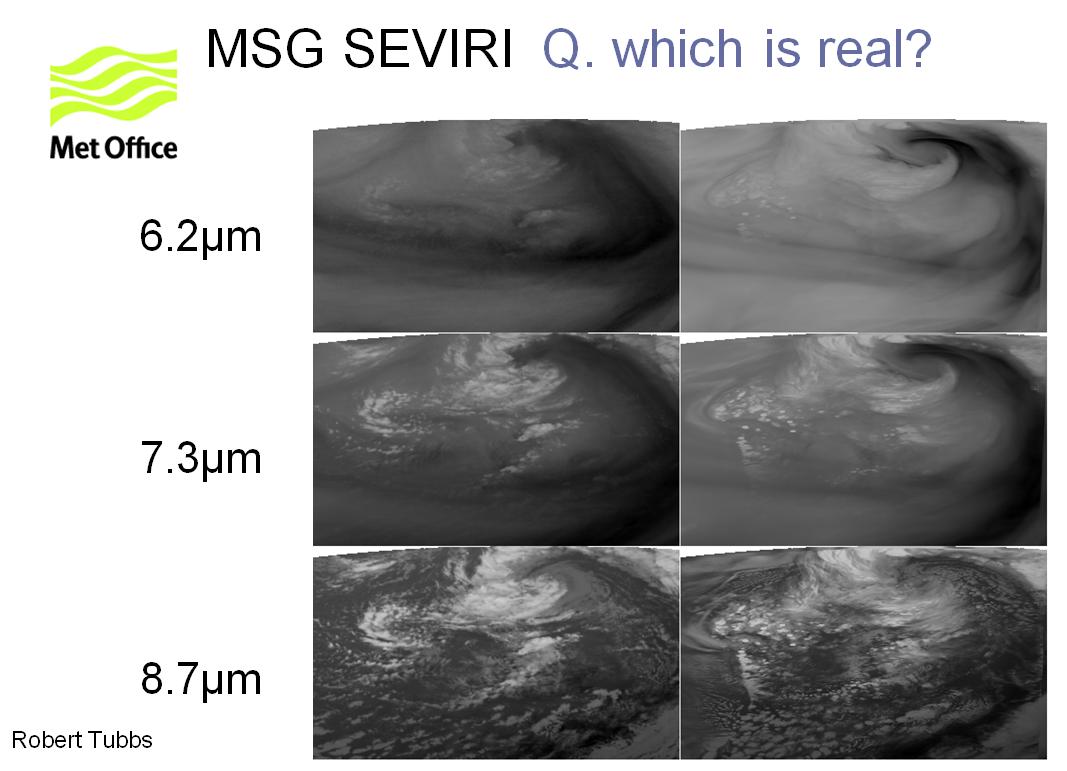 Aims:
Understand vertical representivity of AMVs to help design an improved observation operator for assimilation in NWP models.

Compare and contrast simulation study results against standard O-B stats to understand how useful this technique is.

Determine if AMV error characteristics depend on cloud type.

Apply results to current UK AMV processing.
Talk outline:
AMV error budget
Experiment setup
How realistic are the experiments?
AMV error characteristics
Testing different vertical representivity assumptions
NWP assimilation trial
Conclusions
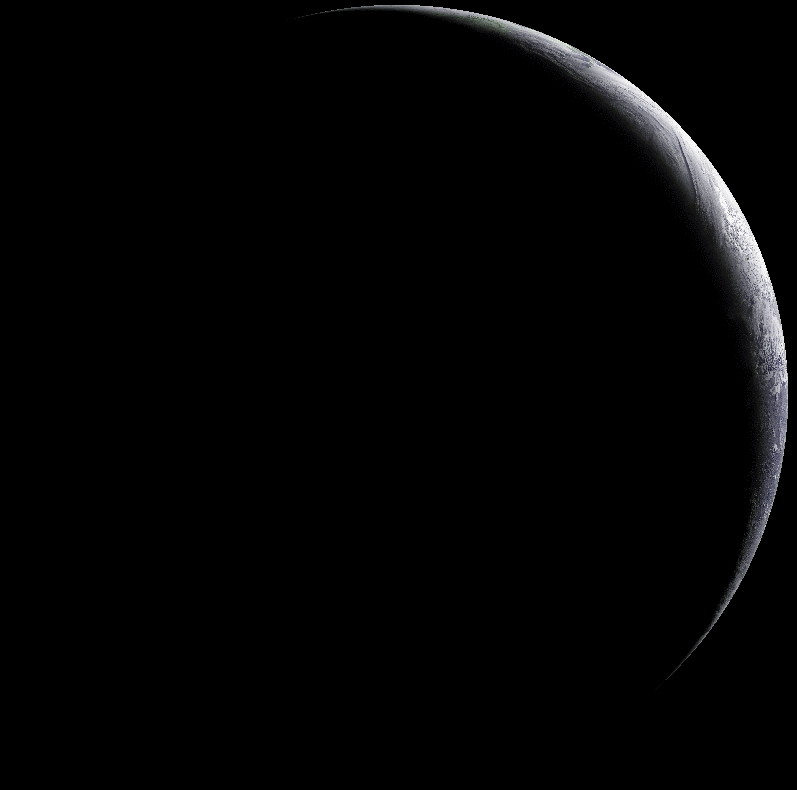 AMV error budget
AMV error budget
Background forecast
obs operator
AMV vector
Assigned height     (estimated cloud top height)
Misfit between AMVs and model background:


Innovations   	d = y − H (xf , passign )
Misfit       O  -  B
d = f (εy , εH , εxf , εpassign )
εpassign = g (εinstrument , εxf , εtechnique )
εy	- tracking error

εH	- observation operator error 
		= error in assumptions of vertical representivity

εxf 	- background forecast error

εpassign 	- error in estimated cloud top
Synthetic AMV error budget
Misfit between synthetic AMVs and model truth:


Errors	  	 = y − H (xt , passign )
Forecast errors removed
Instrument errors removed
Height assignment errors changed
  = f (εy , εH , εxt , εpassign )
εpassign = g (εinstrument , εxt , εtechnique )
εpassign = g (εRTTOV     , εxt , εtechnique )
For simulation study to be useful:
	 < d
i.e. AMVs should be closer fit to model truth than in O-B (which includes forecast and instrument errors).
Cloud top height estimation techniques are very sensitive to cloud properties:
 error characteristics from simulated radiances from model clouds may be different from those for real clouds
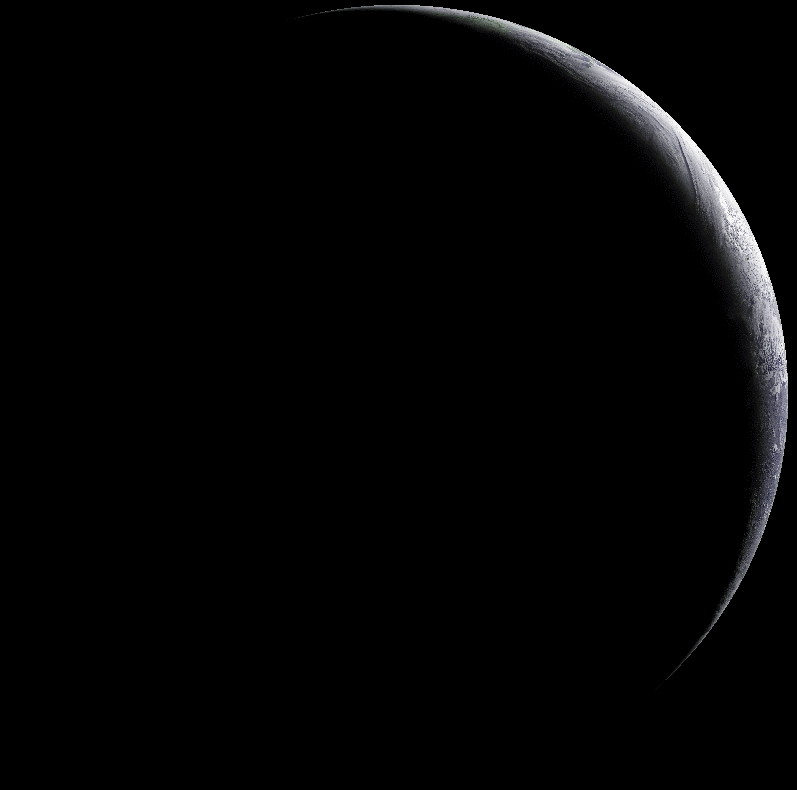 Experiment set up
Simulation framework
Building upon previous AMV simulation studies:
Wanzong et al (2006)
von Bremen et al (2008)
Stewart and Eyre (2012)
Hernandez-Carrascal et al (2012)

Met Office UKV model
1.5km grid length NWP model

RTTOV 11 radiative transfer
produces simulated brightness temperatures from model prognostic fields using parameterized treatment of cloud scattering.

Nowcasting SAF (NWCSAF) cloud and AMV products
produces AMVs from the simulated satellite imagery.
NWCSAF AMV workflow
Cloud Type
Cloud Mask
Cloud Top Height
Standard setup
NWP
background
SEVIRI 
observations
Cloud Products
Feature detection
Feature tracking
(which previous 
features persist?)
Height Assignment
NWCSAF AMV workflow
Simulated
 Radiances
RTTOV
Cloud Type
Cloud Mask
Cloud Top Height
4 week suite: Feb 5th – March 5th 2013
UKV ran daily from 03z to t+22h (PS32 components)
RTTOV11 run on model data at 23:45, 00:00 and 00:15 each day
NWP
background
SEVIRI 
observations
Cloud Products
Feature detection
Feature tracking
(which previous 
features persist?)
Height Assignment
EUMETSAT AMV product
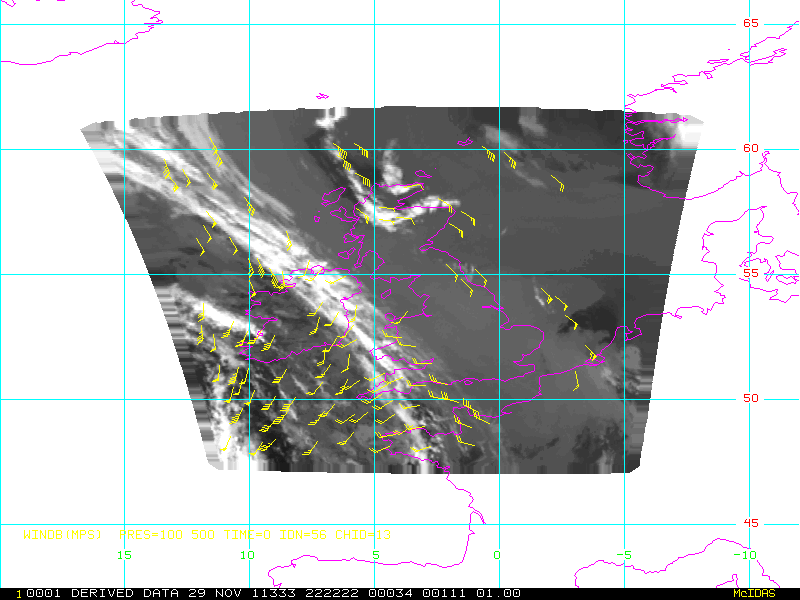 NWCSAF mesoscale AMV product (AEMET)
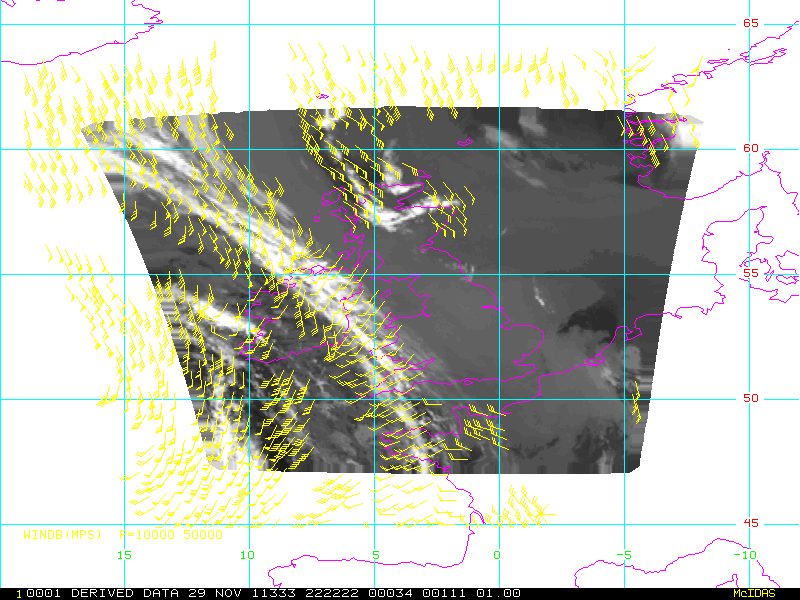 Synthetic high resolution AMVs
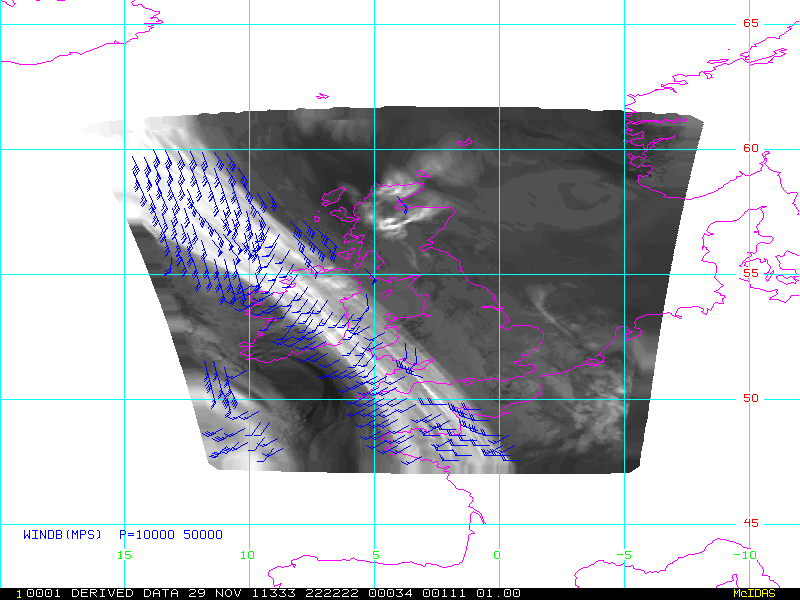 24x24 pixel tracking box size
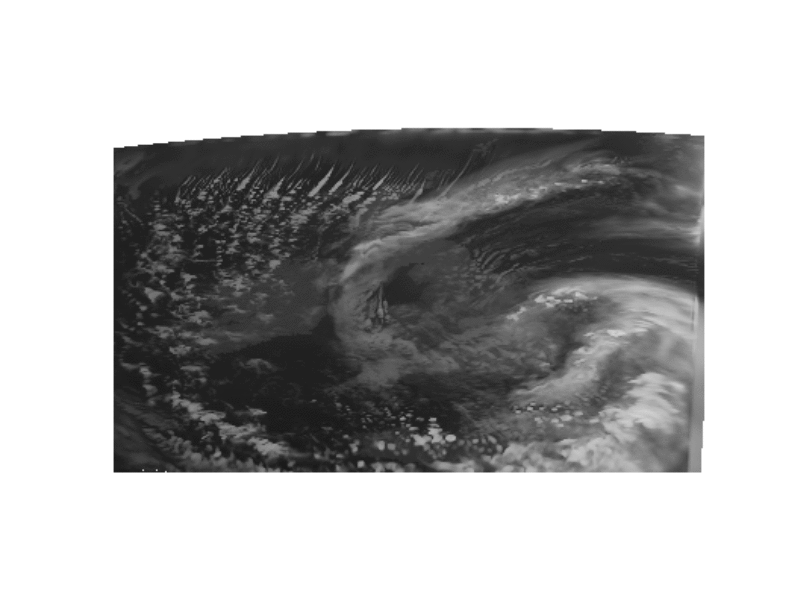 Trial period: simulated brightness temperatures
Wide range of meteorological situations sampled:
-maritime convection, frontal cloud, thin cirrus, stratocumulus over inversion etc
-6 weeks: long period of study compensates for relatively small domain
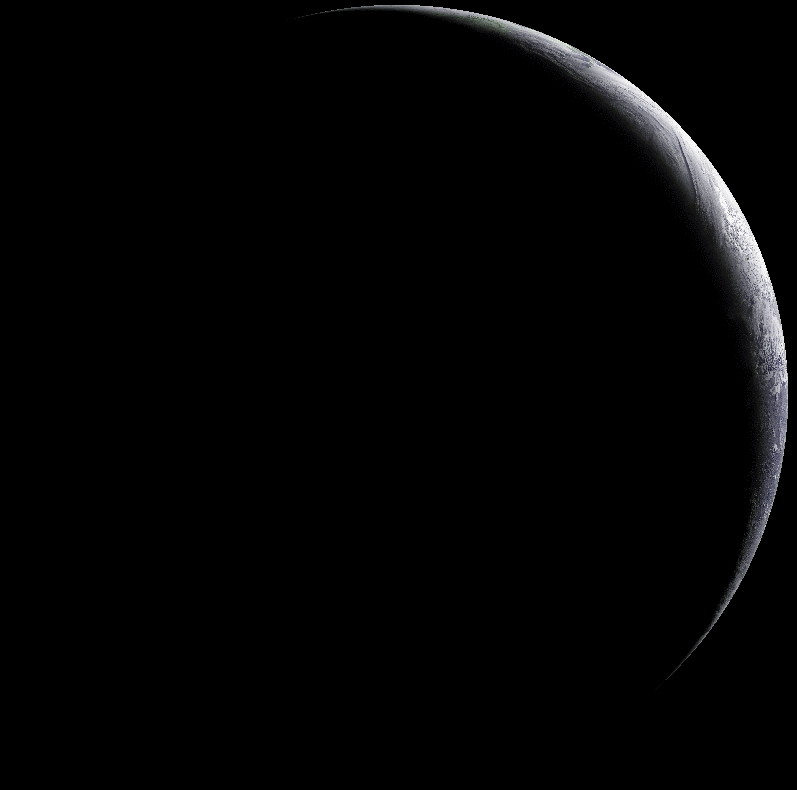 How realistic are the simulations?
Realism of simulated brightness temperatures
Tendency for more cold pixels in simulations
(cirrus)
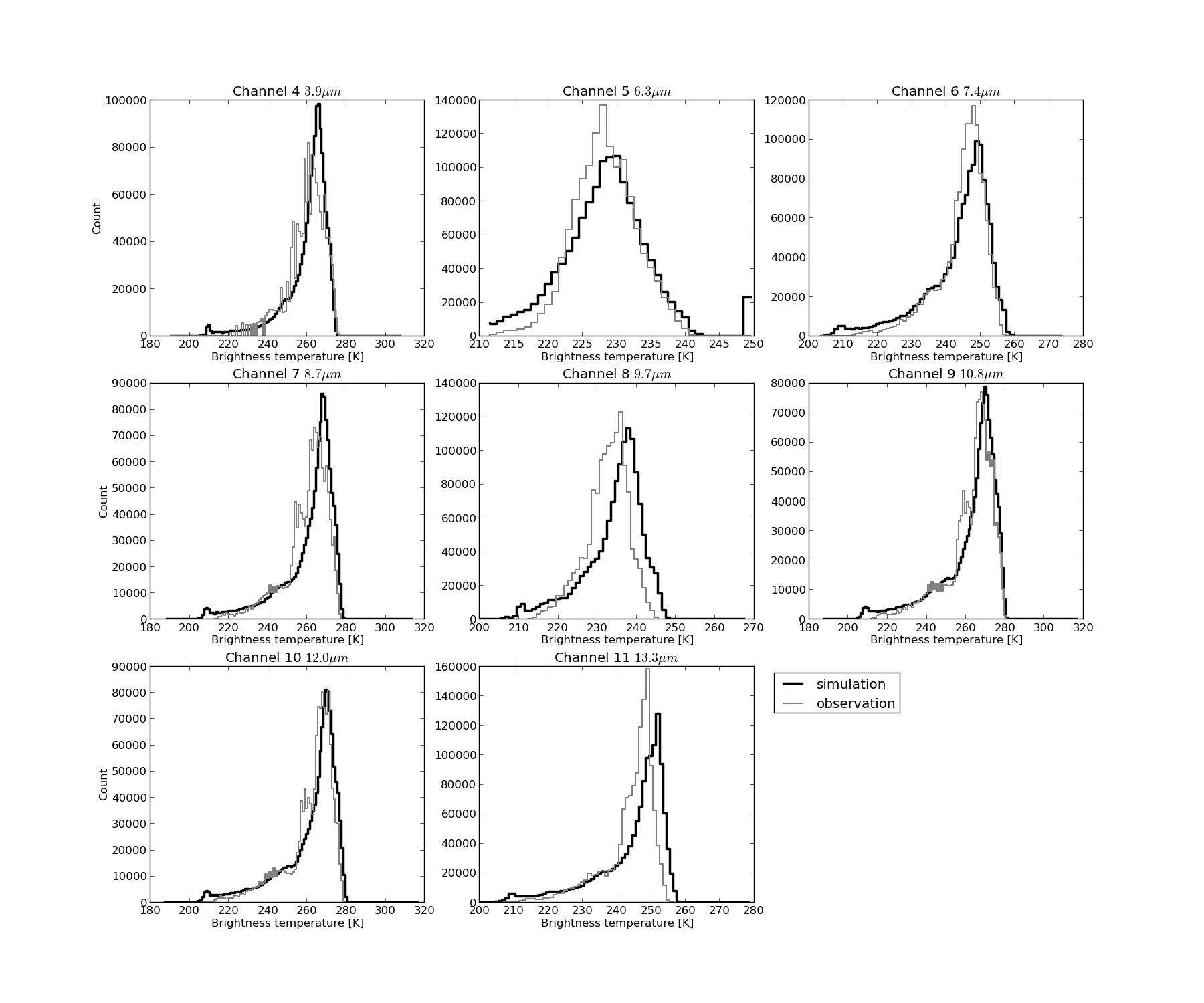 1 month of data:
Feb 5th – March 5th, 2013
Realism of simulated AMVs:  distribution of assigned heights
Cirrus peak too high
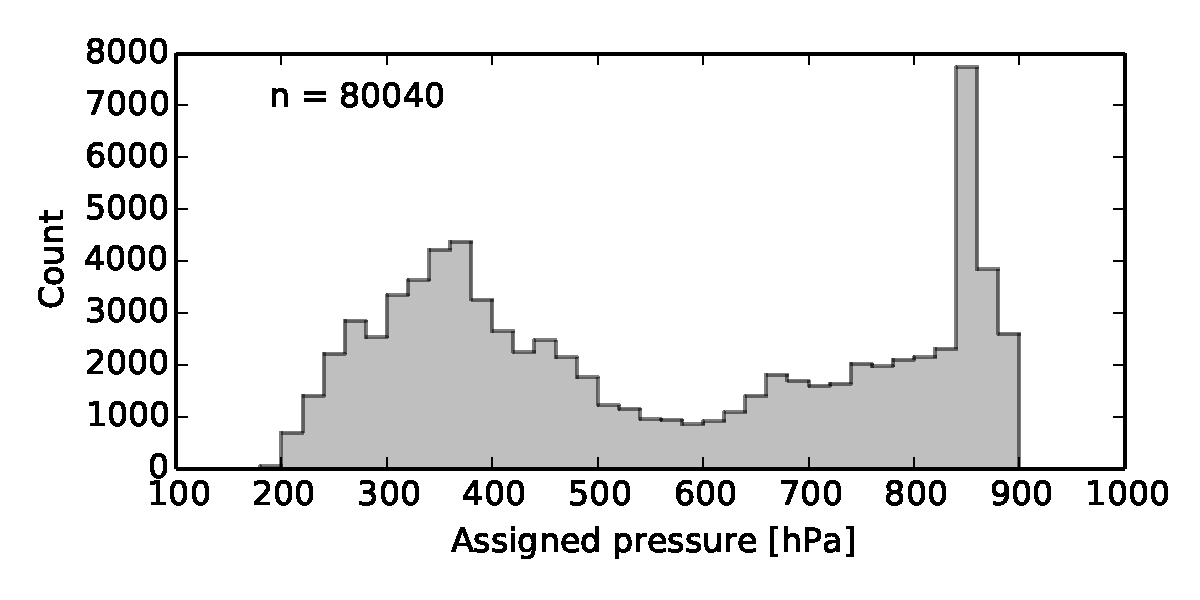 Real AMVs
Not as many AMVs from upper level clouds in simulations
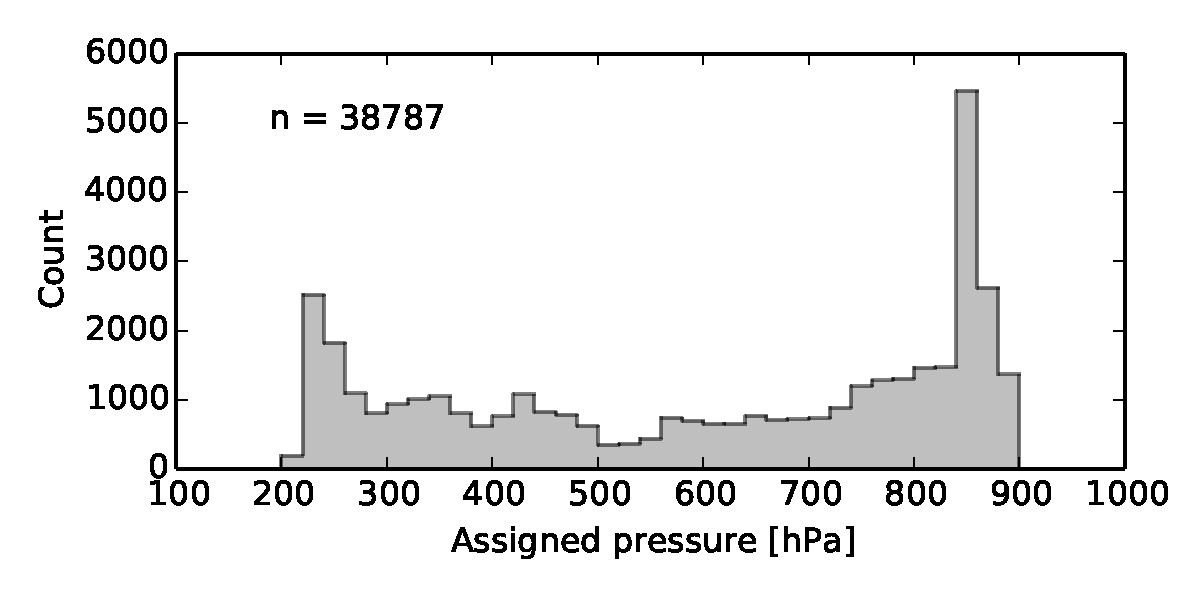 Synthetic AMVs
Realism of simulated AMVs:  distribution of QI values
More AMVs with low QI values in simulated dataset 
= increased tracking errors?
Used QI without model background consistency check
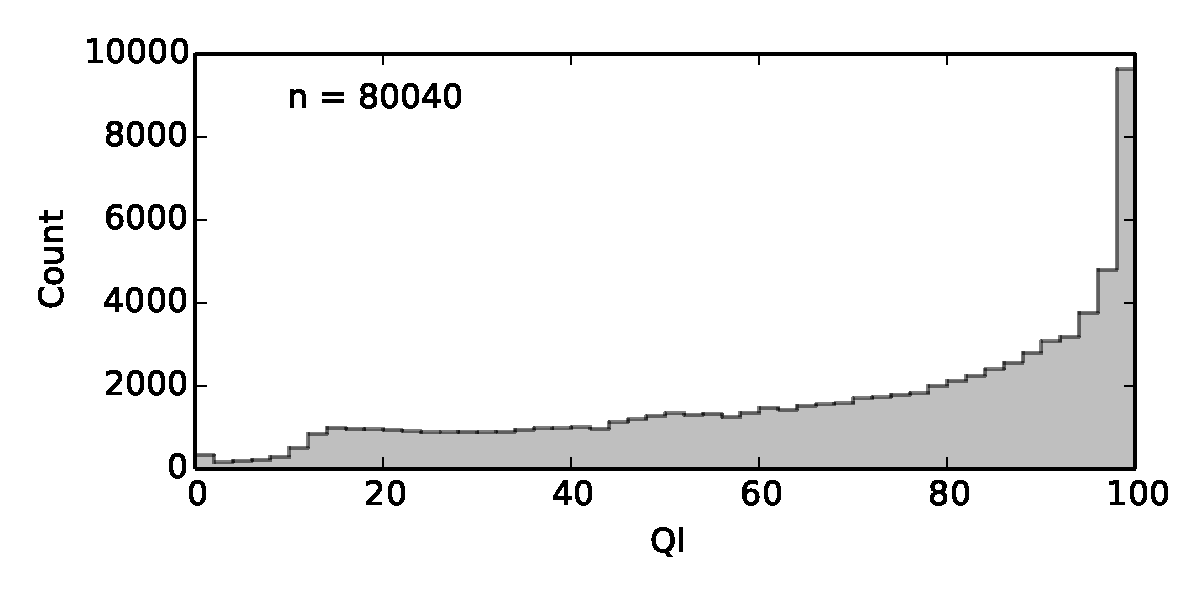 Real AMVs
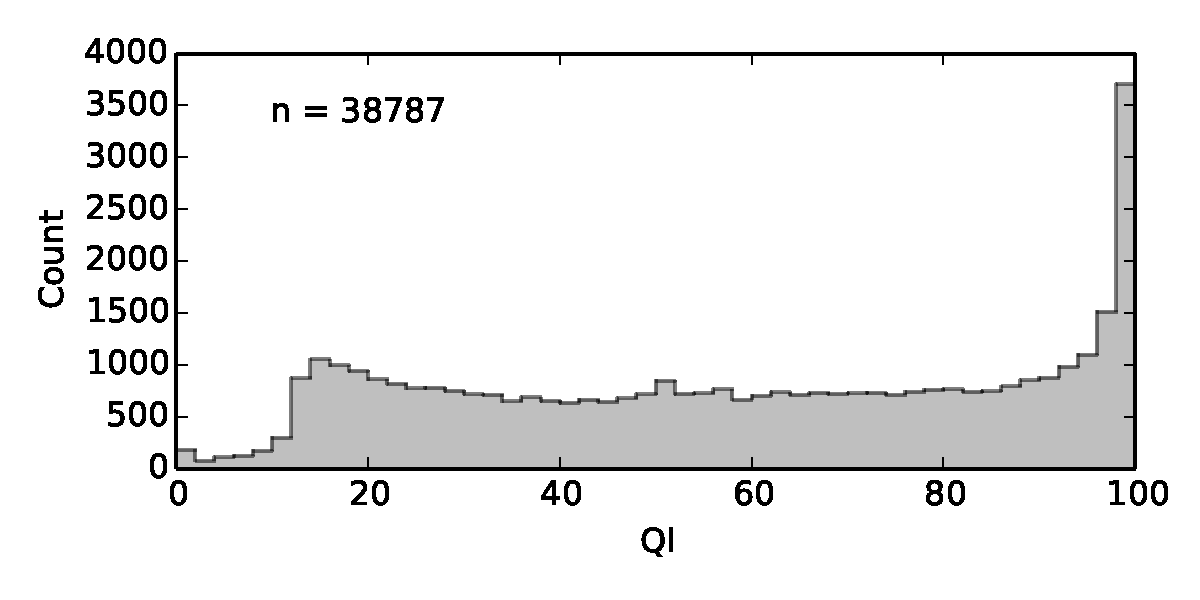 Synthetic AMVs
Realism of simulated AMVs:  distribution of cloud types
Fewer AMVs in simulated dataset, particularly from thin cirrus clouds.
-fewer trackable features
Real AMVs
Synthetic AMVs
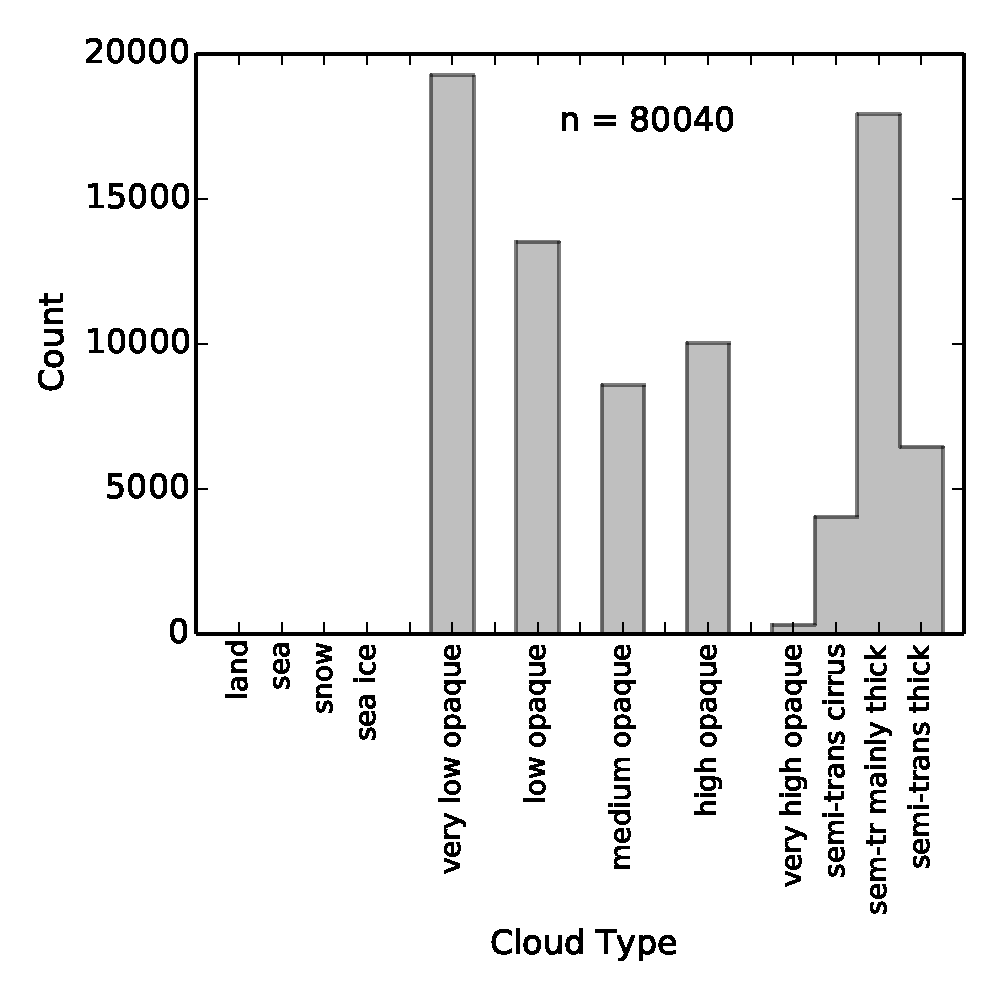 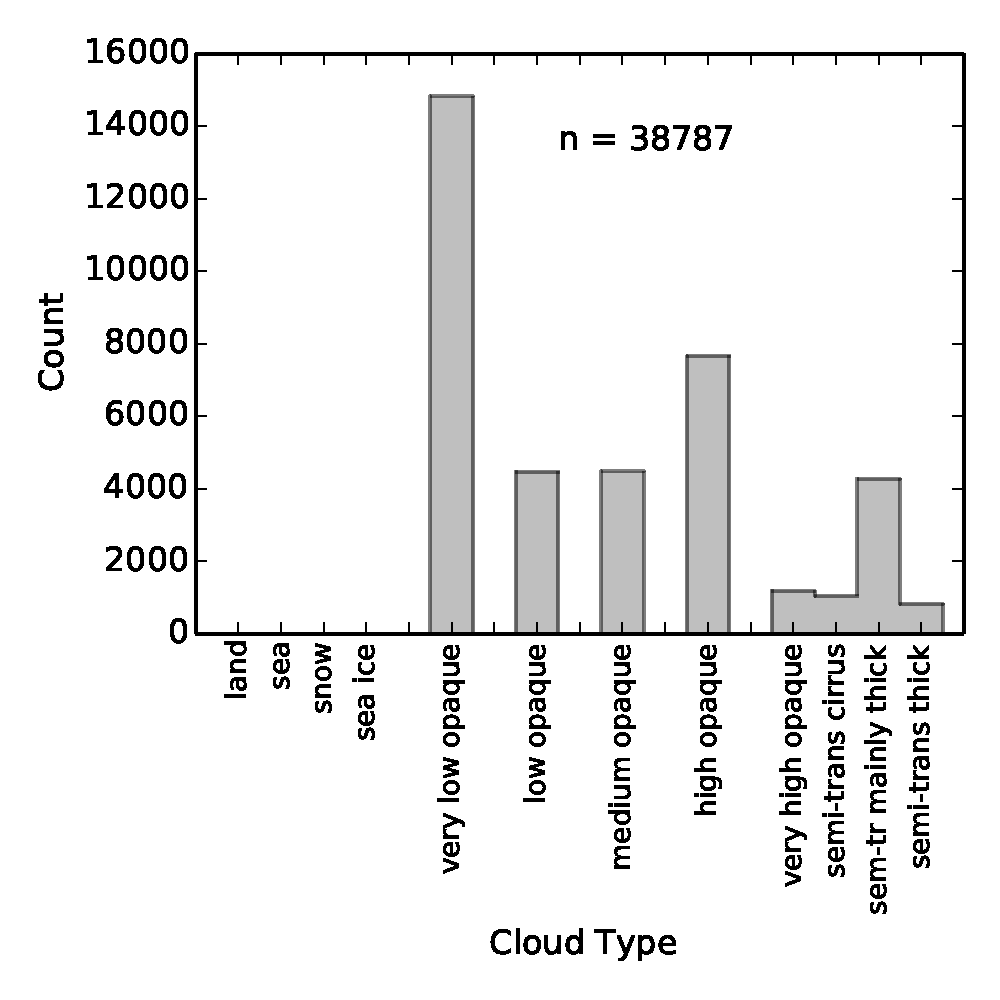 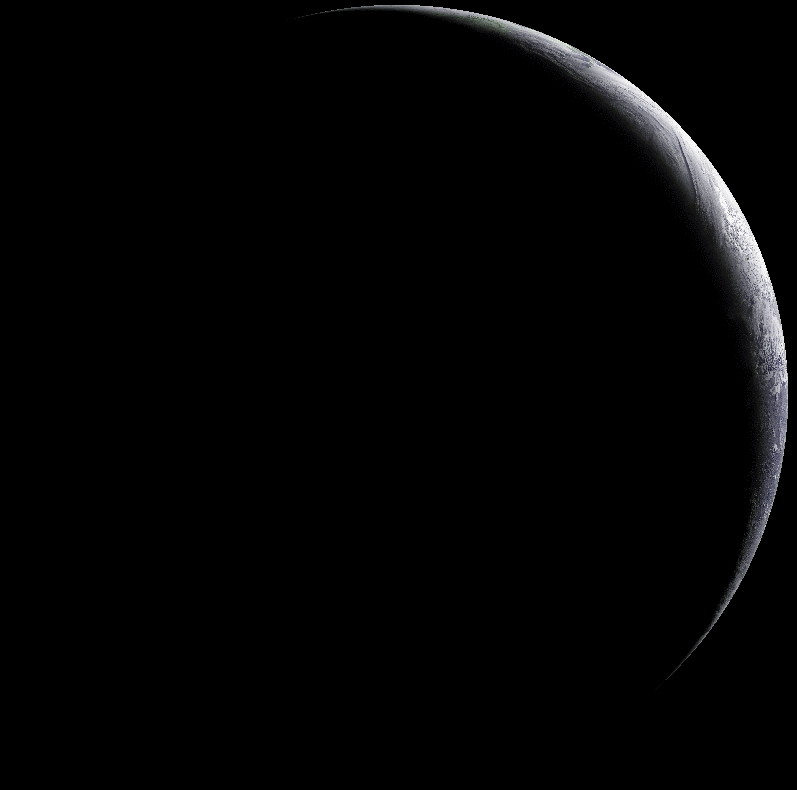 Error characteristics of AMVs:real v simulations
Error as function of QI threshold
Used QI without model background consistency term
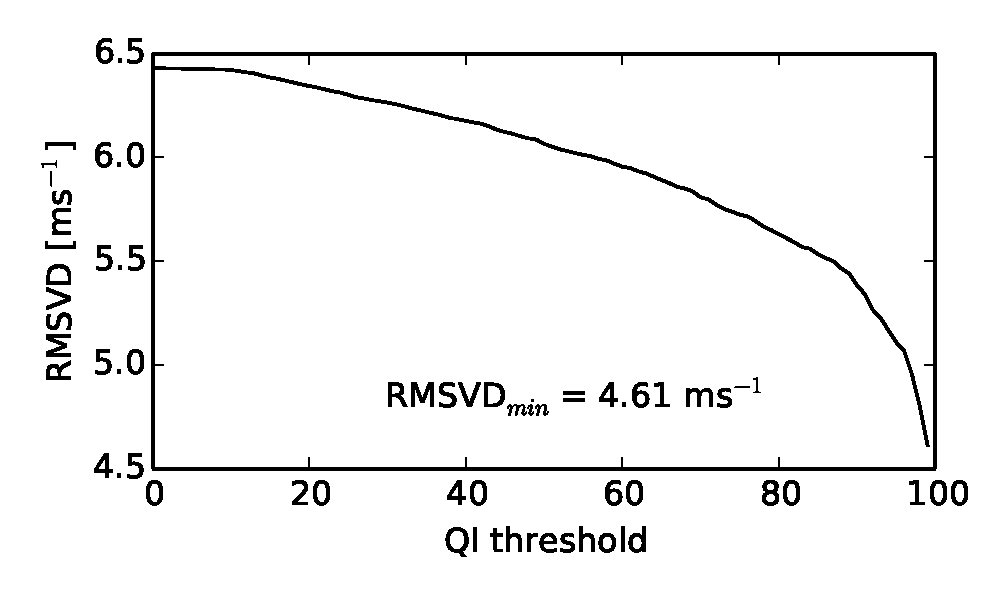 Real AMVs
QI is a provides a good estimate of AMV errors.
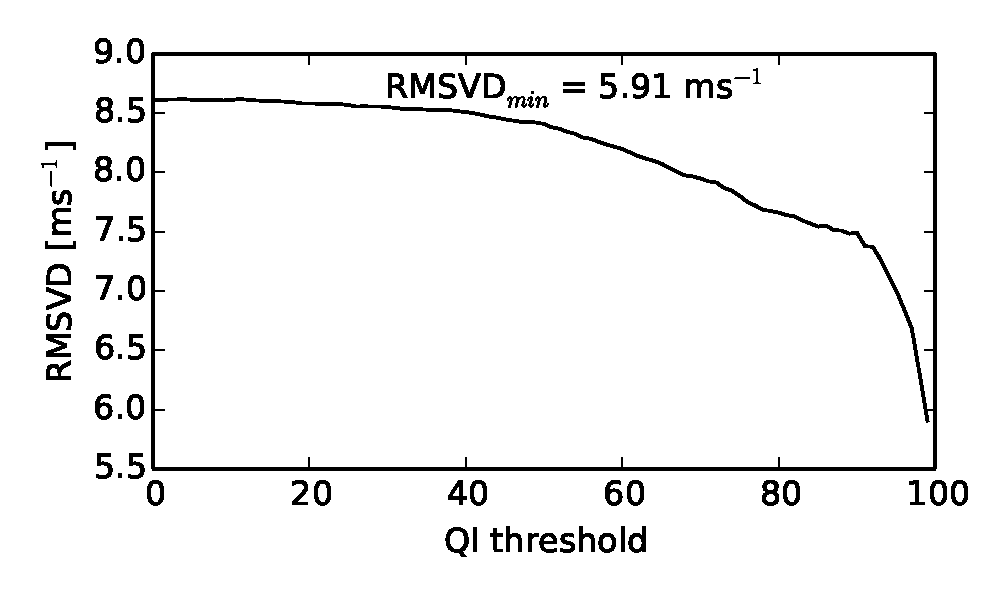 Synthetic AMVs
Level of best fit stats: 		     real 		v	      simulated
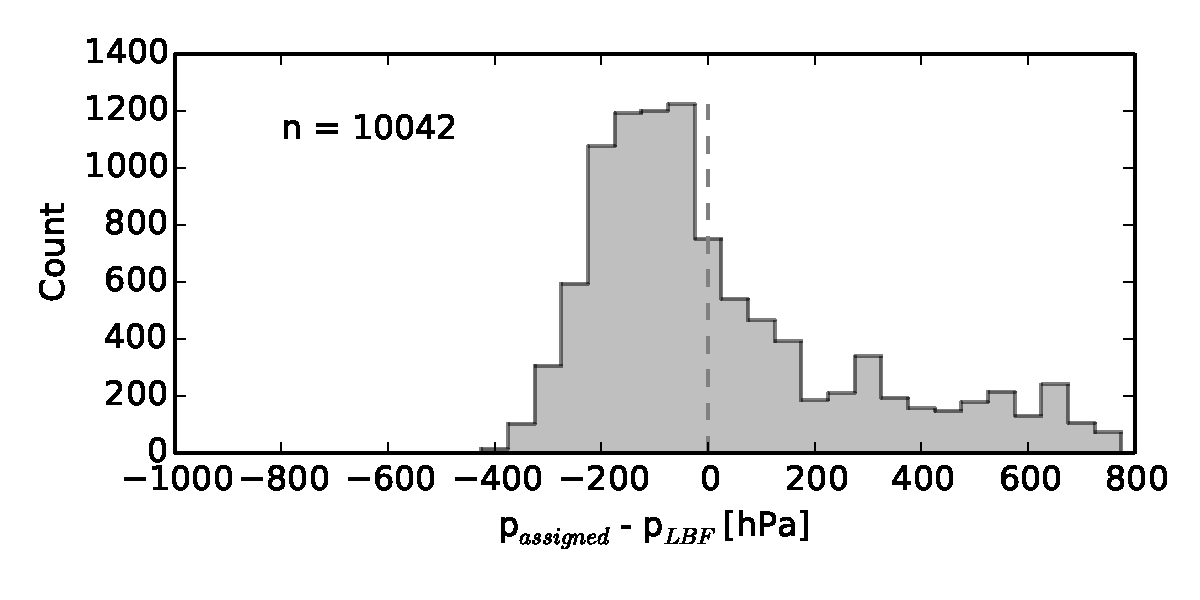 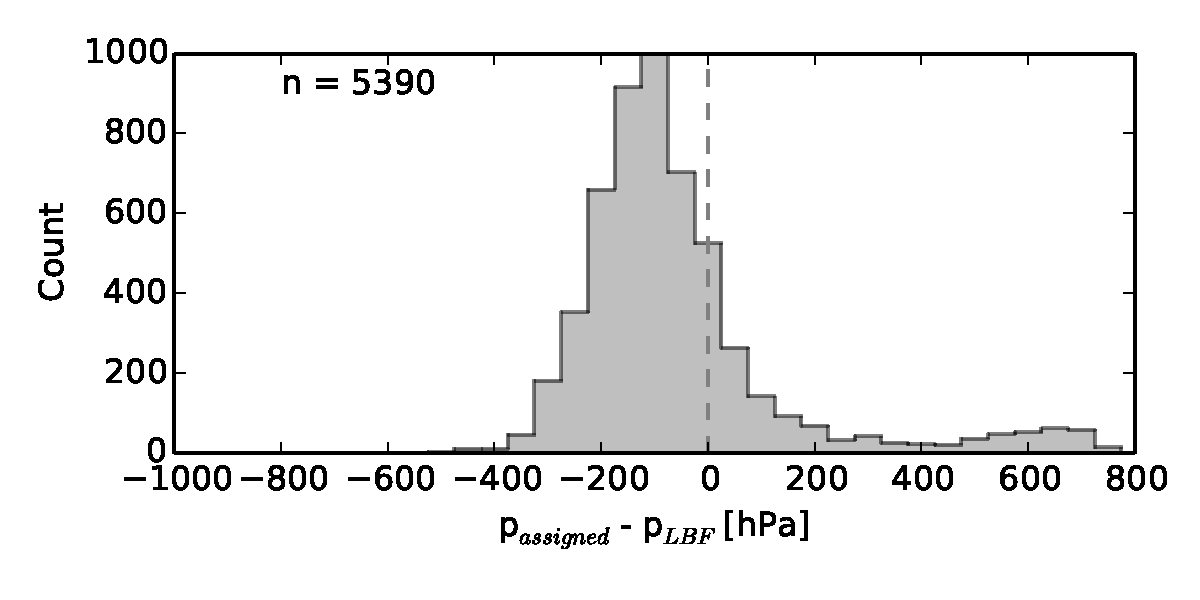 low
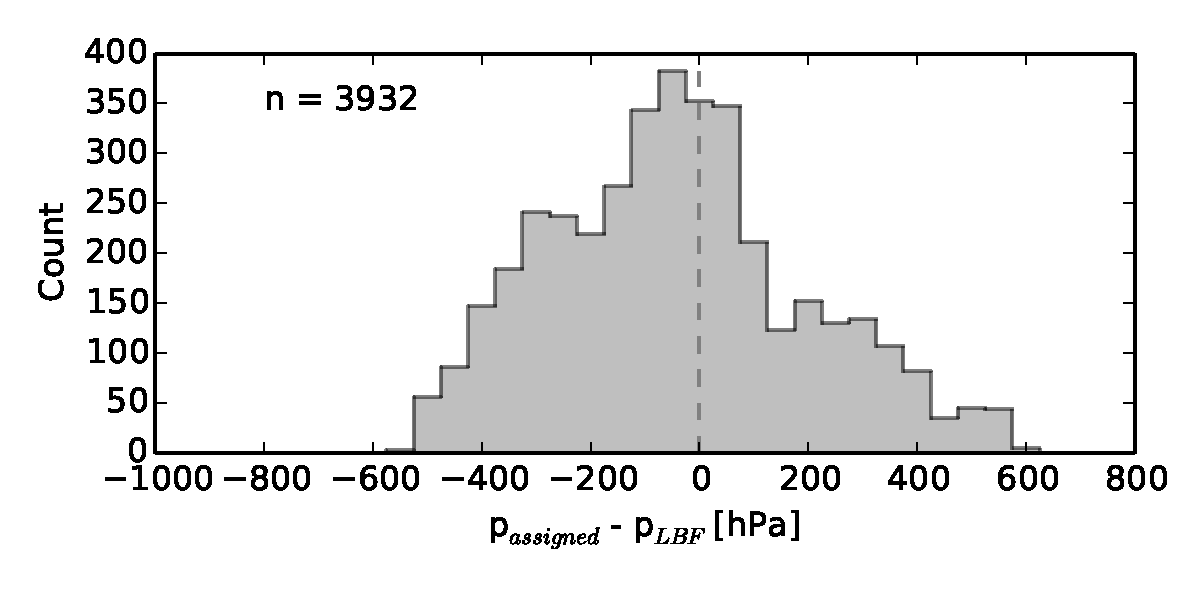 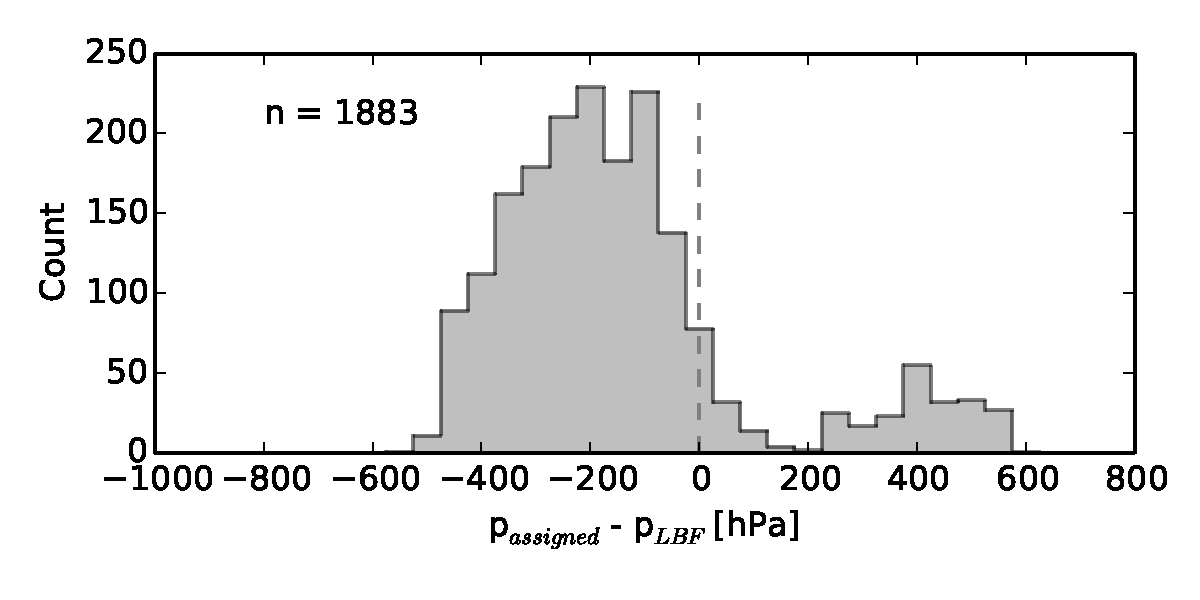 medium
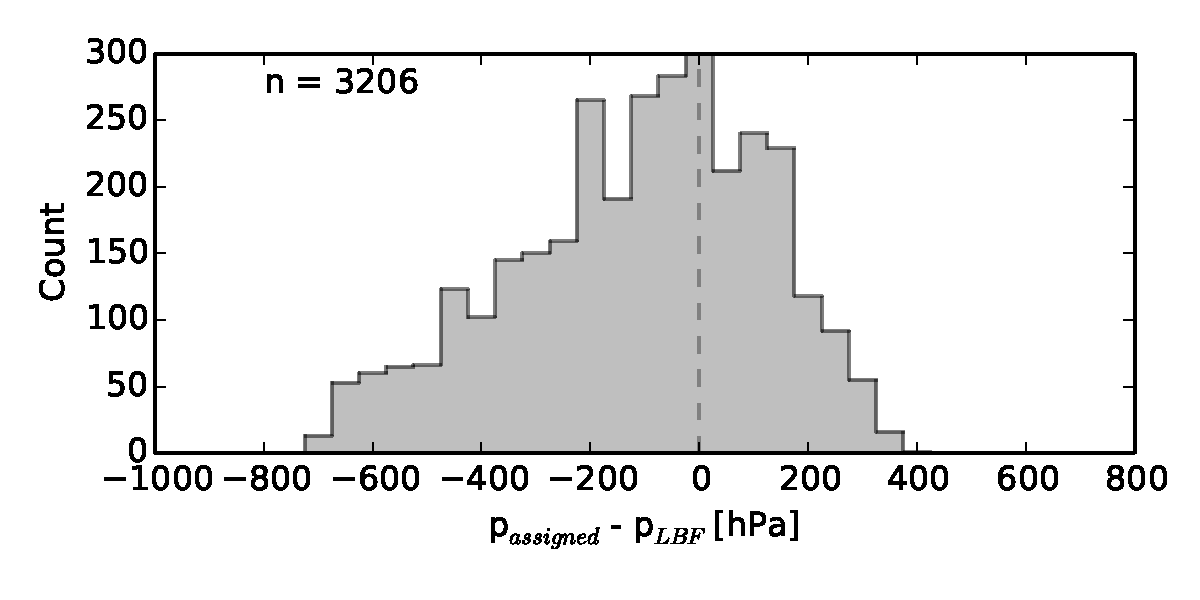 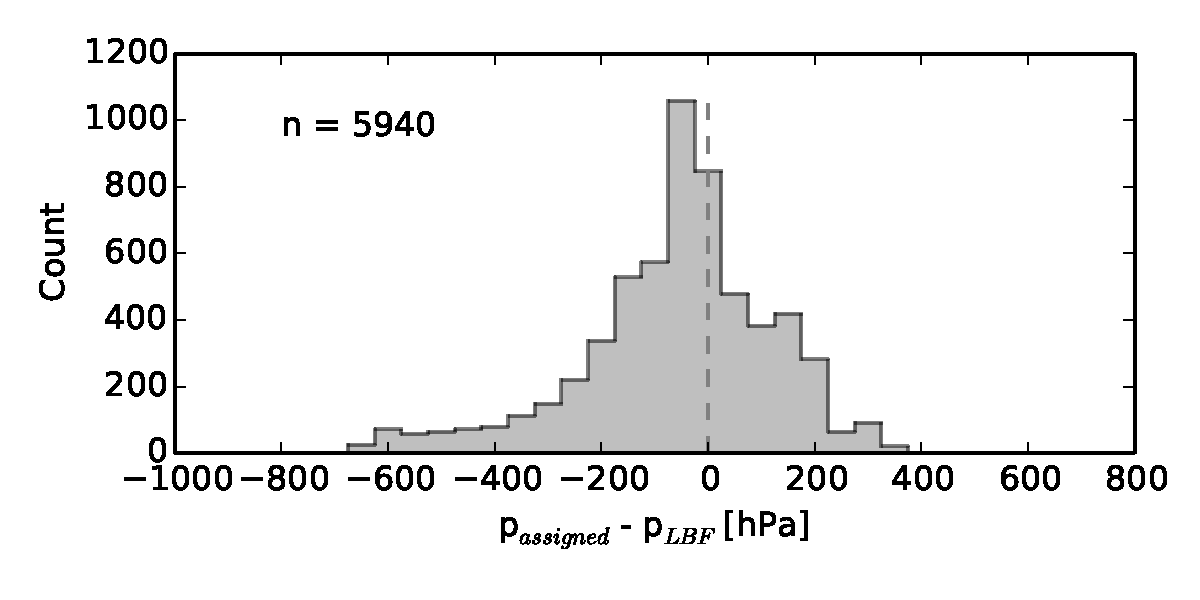 high
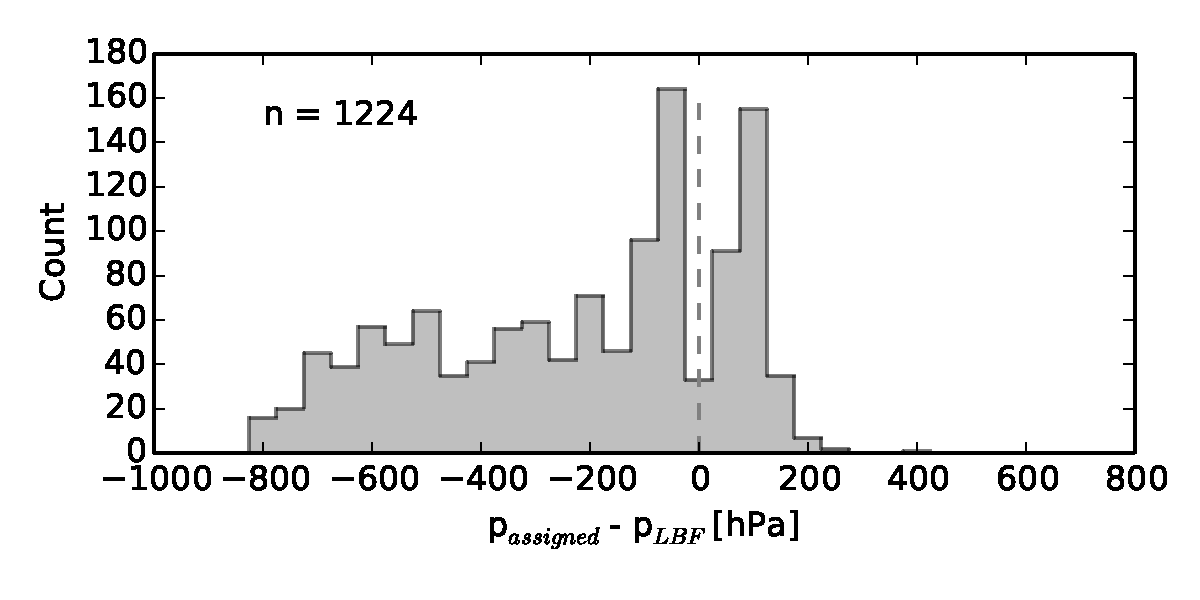 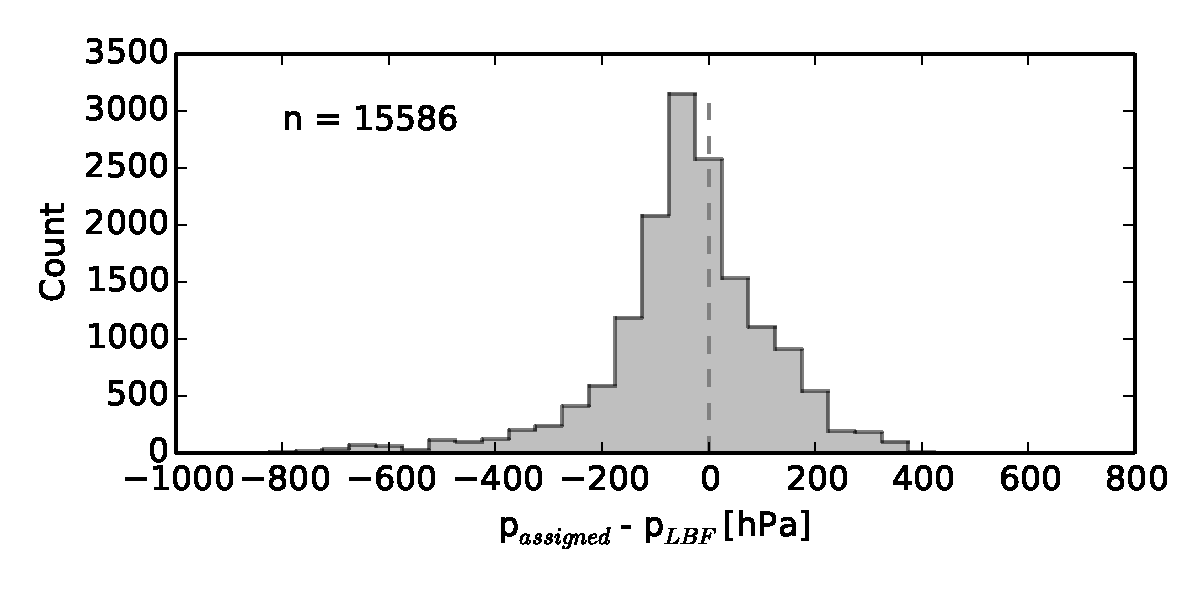 semi-transparent
Misfit between AMV and model:   simulated v O-B
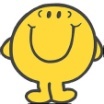 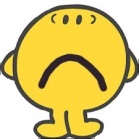 includes forecast error and instrument error
QI>80
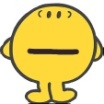 Q. Why are the simulated errors so large? 
Due to increased height assignment errors or tracking errors?
Misfit between AMV and model at level of best fit
QI>80
Errors at level of best fit:
Strongly suggests that height assignment errors are increased for simulated high clouds.
If increased error in simulated AMVs was due to increased tracking error: wouldn’t expect to find a good fit at any level.
If increased error in simulated AMVs was due to increased height assignment error: expect there would be some height which gives a good fit.
Synthetic AMV error budget
Real ‘O-B’
Simulated ‘Obs-Truth’
 = y − H (xt , passign )
d = y − H (xf , passign )
  = f (εy , εH , εpassign )
d  = f (εy , εH , εxf , εpassign )
εpassign = g (εinstrument , εxf , εtechnique )
εpassign = g (εRTTOV ,  εtechnique )
For simulation study to be useful:
	 < d
We have shown:
  < d for low clouds:  simulation study is useful.
  > d for high clouds:
 primarily due to increased εpassign, most likely from εtechnique
 simulation study results for these clouds not useful.
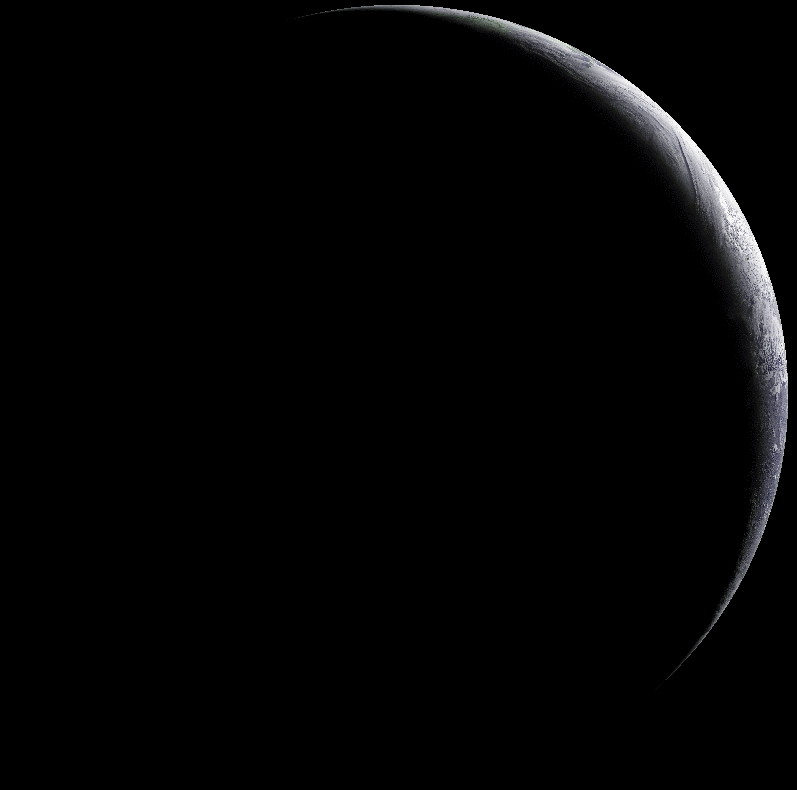 Vertical representivity assumptionsH
Synthetic AMV error budget
Real ‘O-B’
Simulated ‘Obs-Truth’
 = y − H (xt , passign )
d = y − H (xf , passign )
  = f (εy , εH , εpassign )
d  = f (εy , εH , εxf , εpassign )
εpassign = g (εinstrument , εxf , εtechnique )
εpassign = g (εRTTOV ,  εtechnique )
Observation operator, H:
 Maps model state into quantity equivalent to AMV observation.
 Requires you to make an assumption about what an AMV represents
e.g. assumption A: AMV represents wind at cloud top height.
       assumption B: AMV represents mean wind in 100hPa layer beneath cloud top.
Helps understand vertical representivity of AMVs:
 - change H, and see how d and  change.
 - indicates if error in observation operator, H is increased or decreased.
Vertical representivity of AMVs
1)
2)
3)
All AMV observation operators used in NWP data assimilation assume AMVs are representative of winds at cloud top height.

Several studies have shown that AMVs are more representative of winds within a layer beneath the cloud top.

Hernandez-Carascal and Bormann (2014) showed that much of the benefit of the layer averaging could be gained by simply lowering the assigned height.

Here, we compare 3 vertical representivity assumptions:
AMVs representative of winds at cloud top height (control)
AMVs representative of winds at single height beneath cloud top.
AMVs representative of winds in layer beneath cloud top.
thickness
offset
Vertical representivity:  single level beneath assigned height			real		v	simulated
Finding optimal offset for lower assigned height
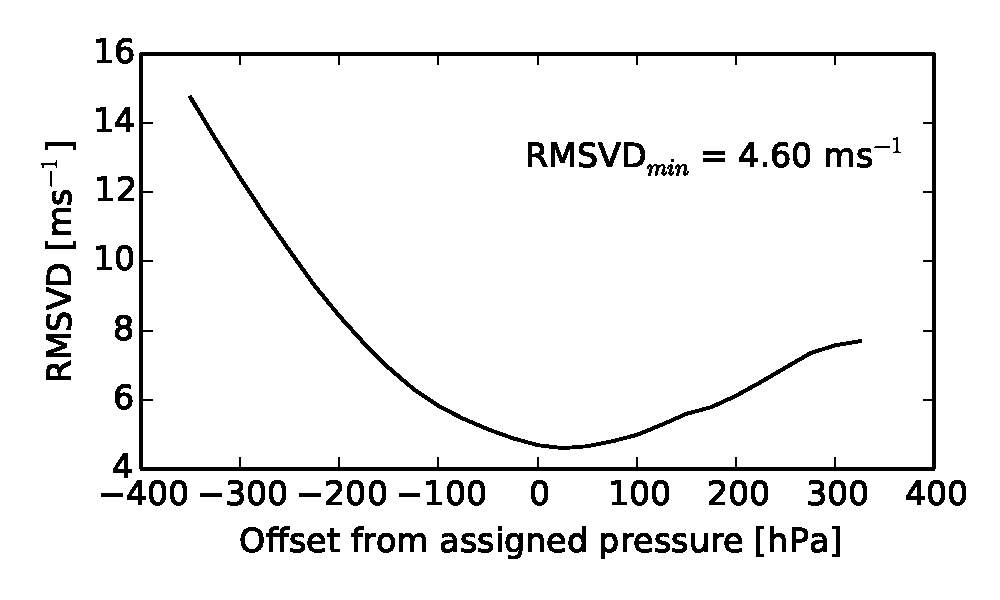 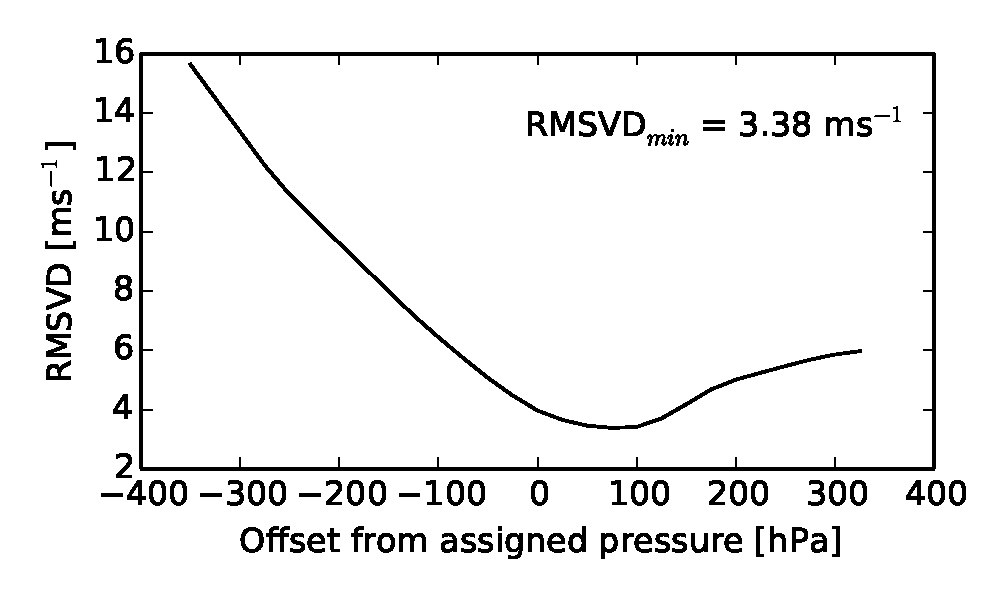 Low opaque
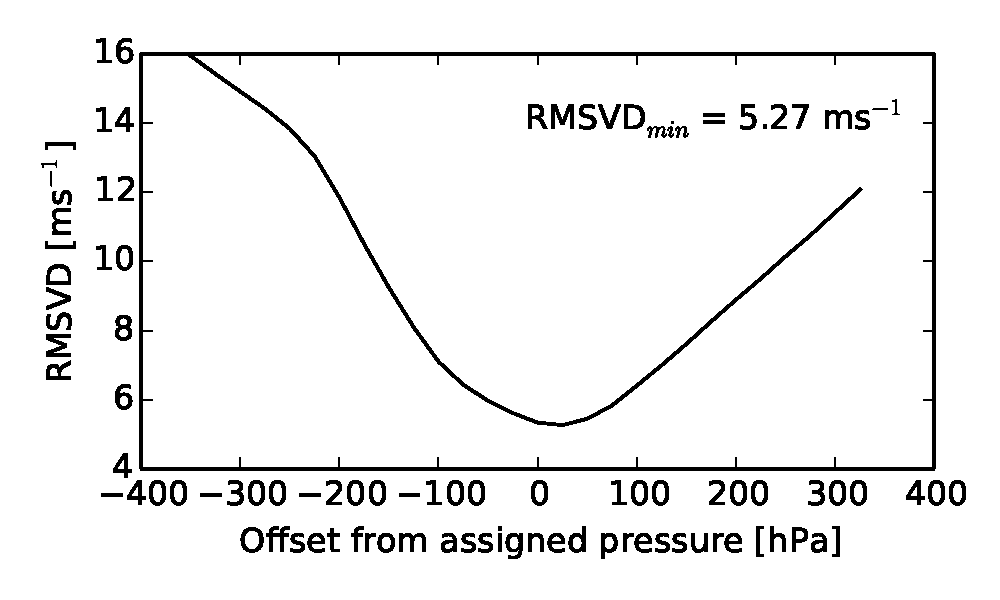 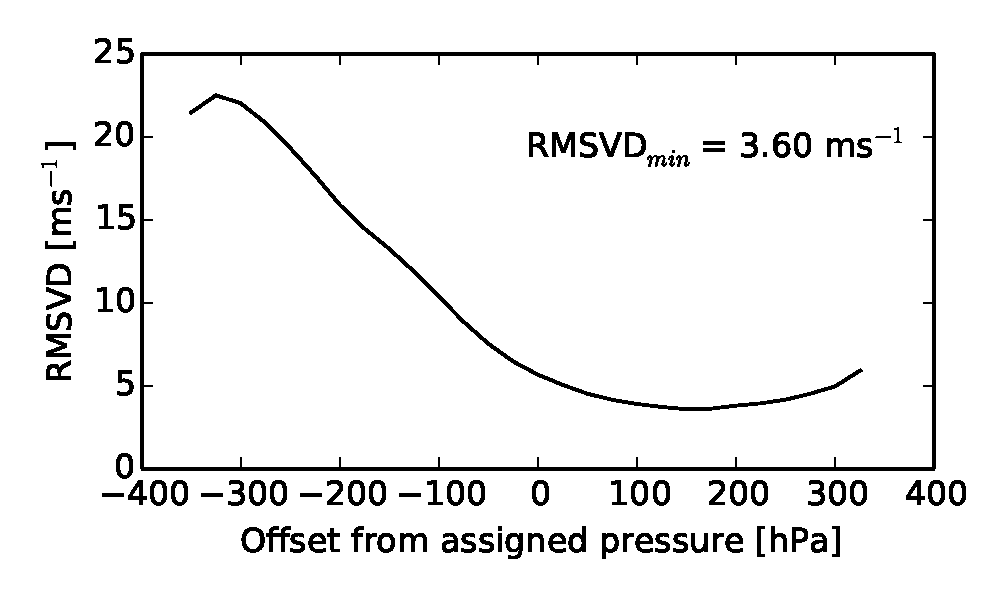 Medium opaque
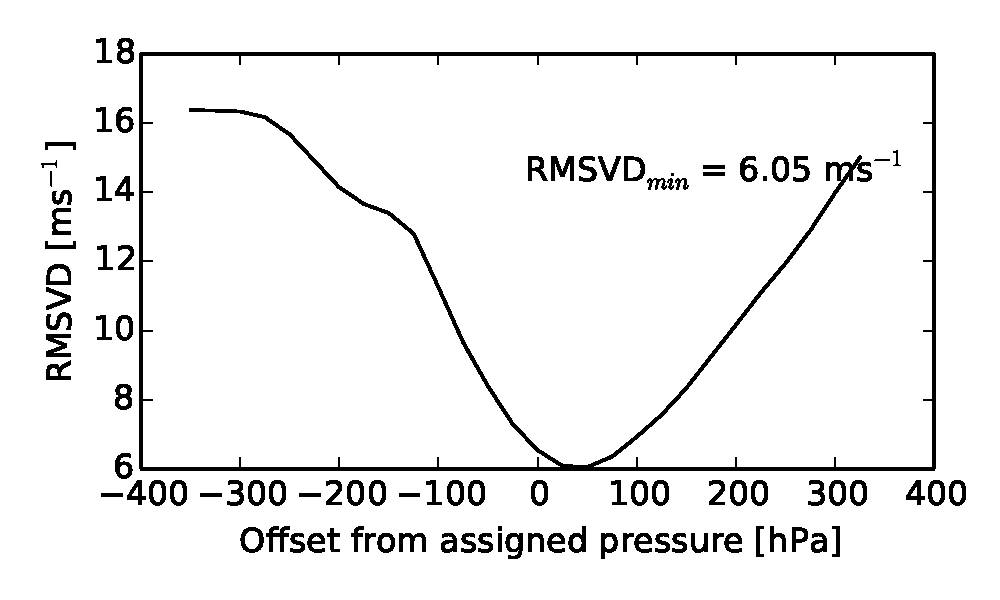 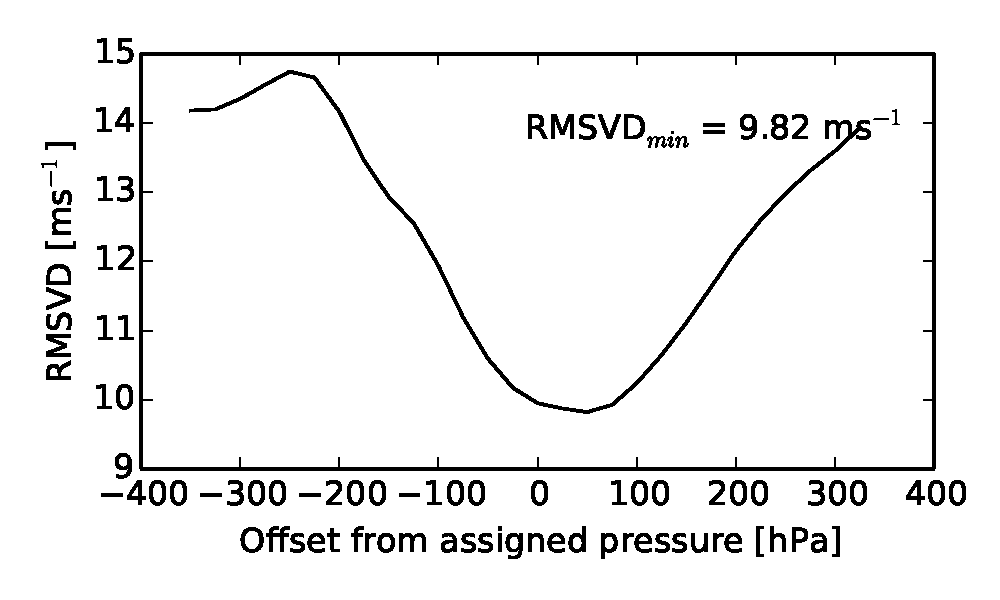 High opaque
Vertical representivity:  layer mean beneath assigned height
Vary layer thickness and find which thickness gives minimum RMSVD
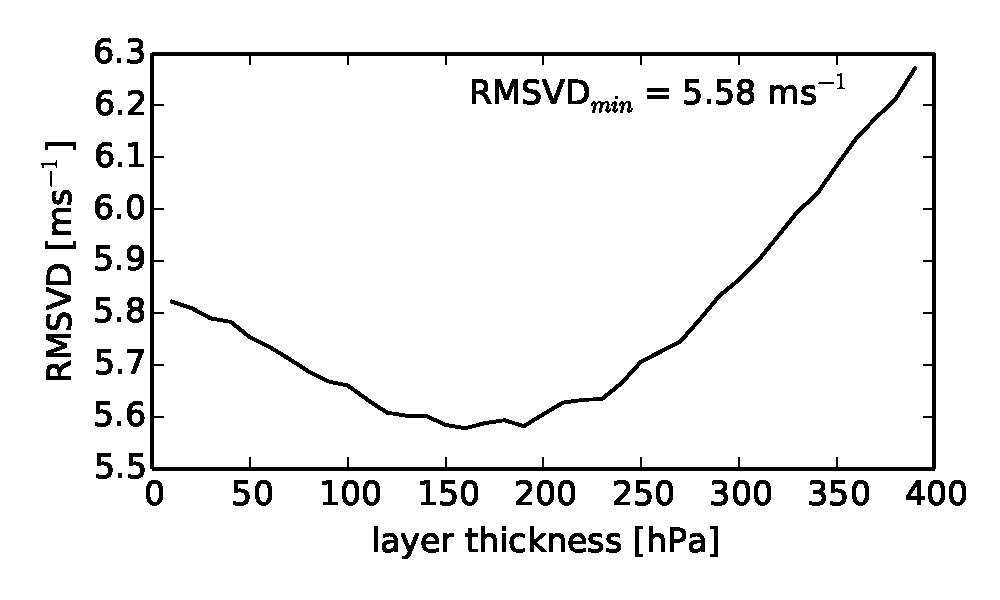 Semi-transparent high clouds
For layer centre 30hPa below assigned height.
Vertical representivity:  layer mean beneath assigned height		  	real		v	simulated
Optimal offset and layer thickness found from Feb 5th – Mar 5th 2013 real data
i.e. layer centred beneath cloud top gives optimal fit to AMVs.
Improved fit using new vertical representivity assumptions
Optimal layer gives best fit for all categories.
Slow bias in upper level AMVs is almost completely removed
QI>80
Results from Feb 5th – Mar 5th, 2013 (real data) :
Improved fit using new vertical representivity assumptions
Slow bias still significantly reduced in independent trial period.
Results from Oct 14th – Nov 2nd, 2013 (real data): 
Independent trial period using same optimal offset, thickness paramaters derived from previous case study.
QI>80
Results indicate that improvement from using layer mean is robust.
Removal of slow bias
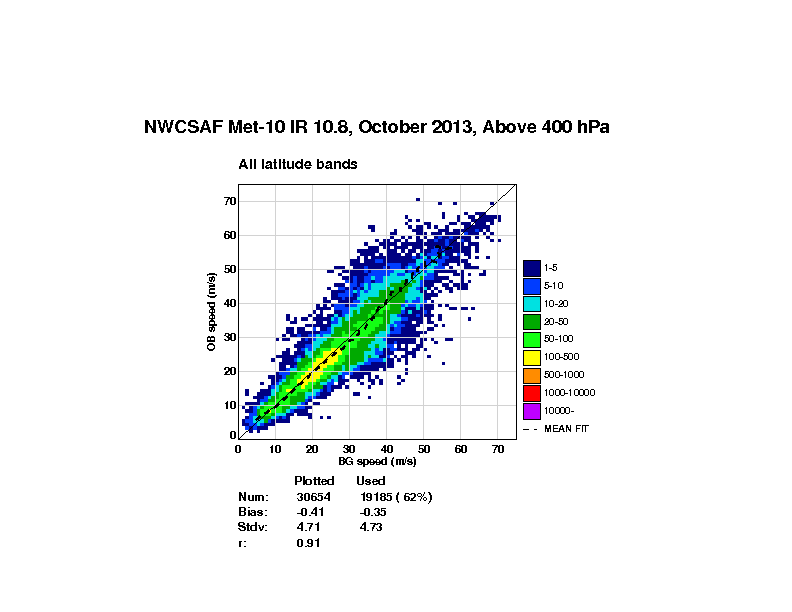 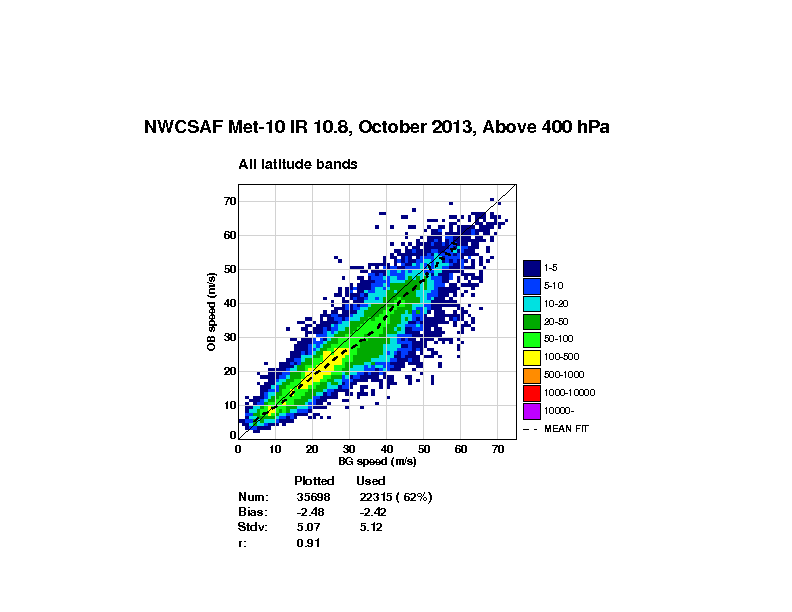 NWCSAF AMVs 
(re- assigned height)
NWCSAF AMVs
 (standard assigned height)
Slow bias
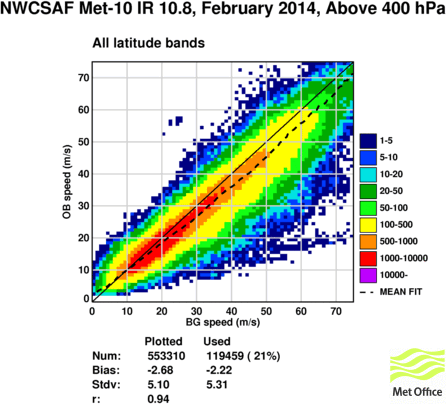 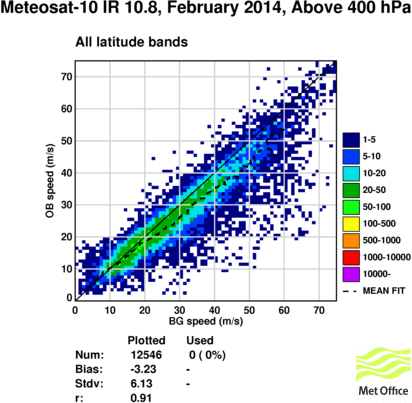 NWCSAF AMVs 
(standard assigned height)
EUMETSAT AMVs
 (only within NWCSAF domain)
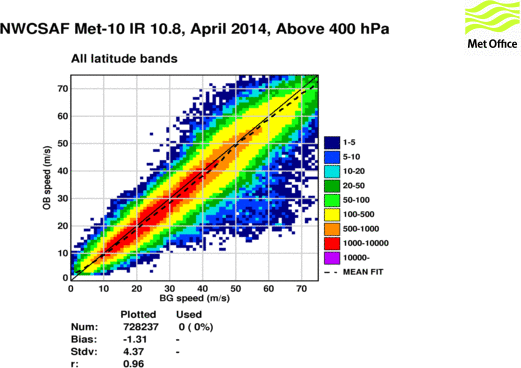 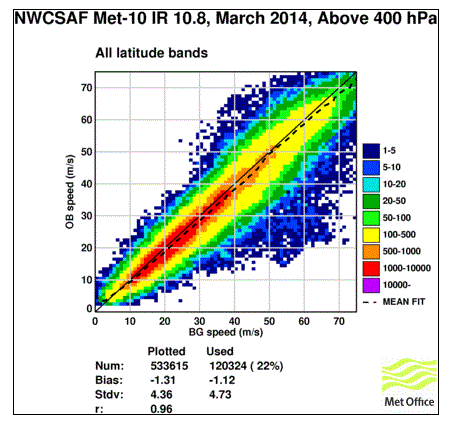 March stats
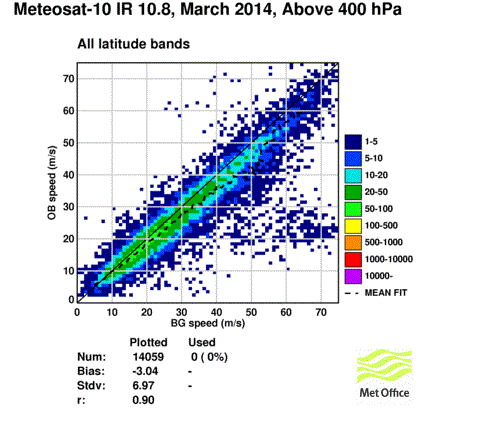 NWP assimilation trials using a lower assigned height
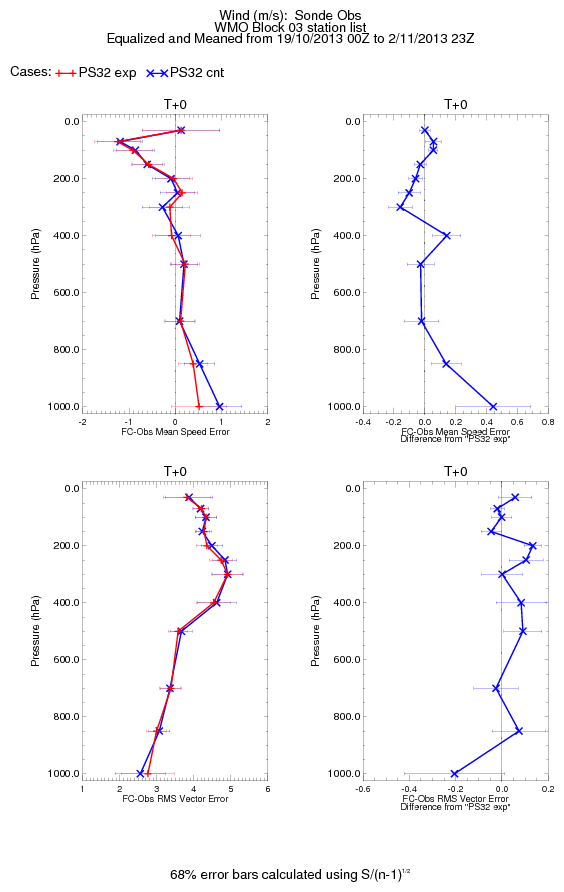 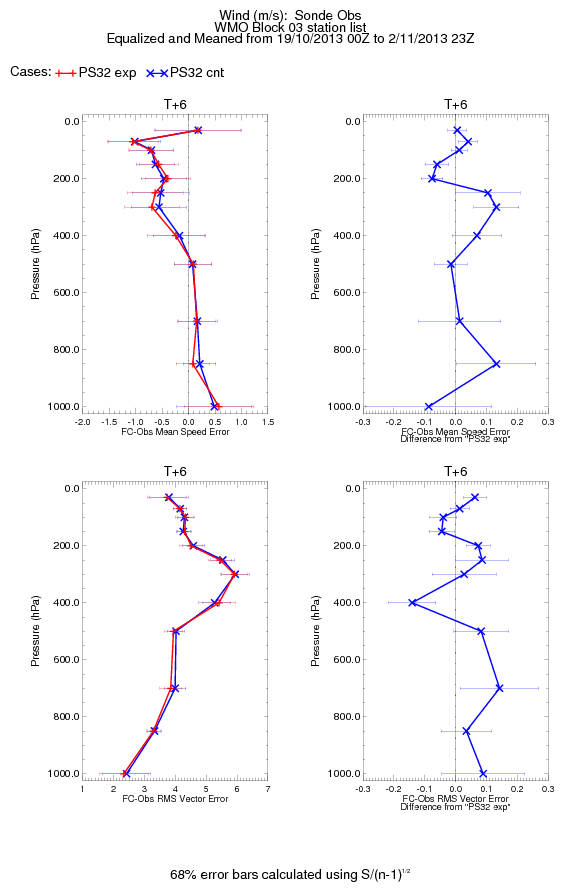 Results demonstrated that lowering assigned height by around 40hPa gives an improved fit to the model background.

 NWP assimilation trial setup: 
 2 weeks Nov 2013.
 UKV 3d VAR, 3 hour cycling.
 Lowered all assigned heights by 40hPa
+ve impact on tropospheric winds during t+0 – t+12h
 broadly neutral for other variables.
UKV trials with 40 hPa height adjustment
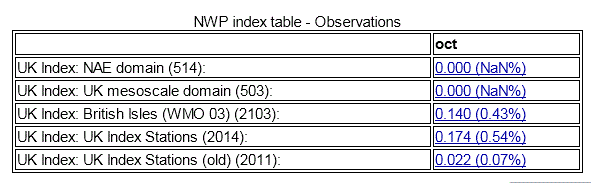 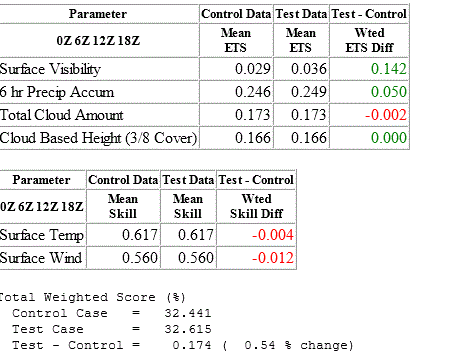 UKV  trials data over sea
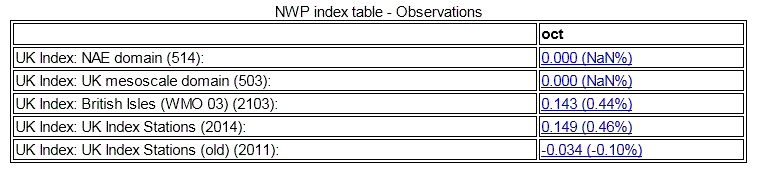 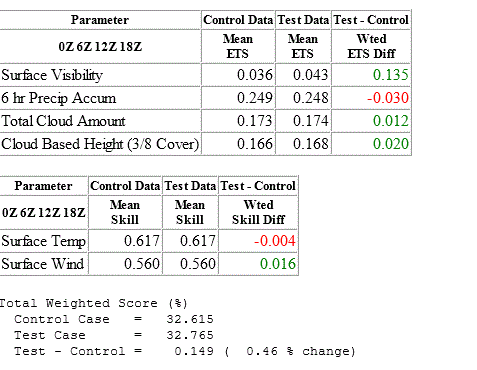 NWCSAF AMVs
Met Office now produces mesoscale AMVs operationally using NWCSAF AMV package.

 NWCSAF AMVs operationally assimilated into UKV model (>400hPa only) with adjusted heights.

NWCSAF lower AMVs have been tested over sea and ready to be included with monthly blacklist change

 Plans:
 to start testing a layer average observation operator.
 retune observation errors in assimilation based on cloud top height and cloud type.
 new O-B stats monitoring package developed during this fellowship to be run in real time at Met Office.
Conclusions
On vertical representivity of AMVs:

Presented further evidence that AMVs representative of layer mean wind with layer centre slightly below cloud top.

Slow bias in upper level AMVs almost completely removed by either lowering assigned height or by comparing against optimal layer mean wind.

Demonstrated improved usage of AMVs:
Lower assigned height ~40hPa: easy win
significantly reduced slow bias
Layer mean wind:
gives closest fit between AMVs and model.
Robust results confirmed in independent trial period.

Cloud type dependence of AMV error stats: evidence that cloud type is a predictor of AMV error characteristics
On utility of simulation study technique:

Model simulations are getting more and more realistic.
Synthetic AMVs from low and medium height clouds had similar error characteristics to real AMVs
Simulations of clouds are still imperfect:
Synthetic AMVs from high cloud suffered from large height assignment errors: results not representative of real AMVs

In this study of cloudy AMVs, the simulation technique did not yield any more useful results that could not be found from standard O-B stats.

Simulation studies still very useful for simulating future observing systems.
Need to be aware of limitations of technique when drawing conclusions from results.